For updated version, please click on  
http://ocw.ump.edu.my
GEOTECHNICAL ENGINEERINGShear Strength of Soil(Learning activities)
by
Dr. Amizatulhani AbdullahFaculty of Civil Engineering ad Earth Resourcesamizatulhani@ump.edu.my
Reference
1)	Das, B.M., “Principles of Geotechnical Engineering, 5th edition”, 	Thomson Learning (2002).
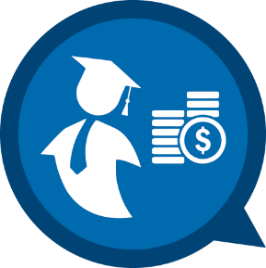 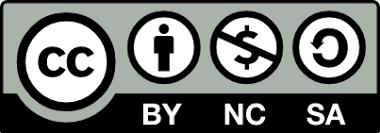 Shear Strength of Soil by Dr. Amizatulhani Abdullah
A direct shear test was conducted on a specimen of dry sand with a normal stress of 200kN/m2. Failure occurred at a shear stress of 175kN/m2. The size of the specimen test was 75mm x 75mm x 30mm (height). Determine the angle of friction, . For a normal stress of 150k/m2, what shear force would be required to cause failure in the specimen?
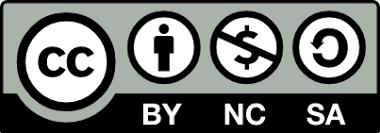 Shear Strength of Soil by Dr. Amizatulhani Abdullah
Following are the results of four drained direct shear tests on a normally consolidated clay:
Size of specimen = 60mm x 60mm
Height of specimen = 30mm
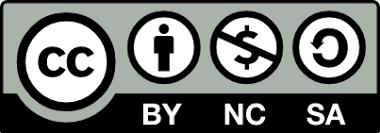 Shear Strength of Soil by Dr. Amizatulhani Abdullah
The shear strength of a normally consolidated clay can be given by the equation f =  tan 31. A consolidated undrained test was conducted on the clay. Following are the results of the test:
Chamber confining pressure = 112kN/m2
Deviator stress at failure = 100kN/m2
Determine:
The consolidated undrained friction angle, 
The pore water pressure developed in the clay specimen at failure.
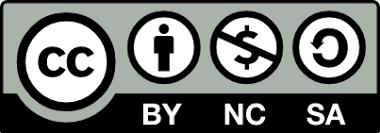 Shear Strength of Soil by Dr. Amizatulhani Abdullah
The following are the results of a consolidated undrained triaxial test in a clay. Draw the total stress Mohr’s circles and determine the shear strength parameters for consolidated undrained conditions
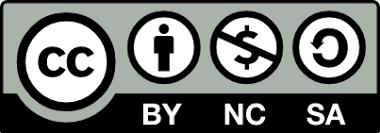 Shear Strength of Soil by Dr. Amizatulhani Abdullah
Author InformationDr. Amizatulhani AbdullahDr. Mohd Yuhyi Mohd TadzaDr. Youventharan DuraisamyDr. Muzamir HasanIr. Azhani Zukri